case
 studies of 
“data-driven enforcement”

36th EPSO pre-conference in Tallinn, Estonia (28th of May, 2024)
Agenda
2
Using data from social networks
TripAdvisor – Lazio Region (Food Safety)
Q: Is the competent authority able to identify all risk situations? How to collect reports from citizens? 
H: Based on international experiments (e.g., Las Vegas, San Francisco, New York), it has been proposed the use of restaurant reviews posted by customers on social networks
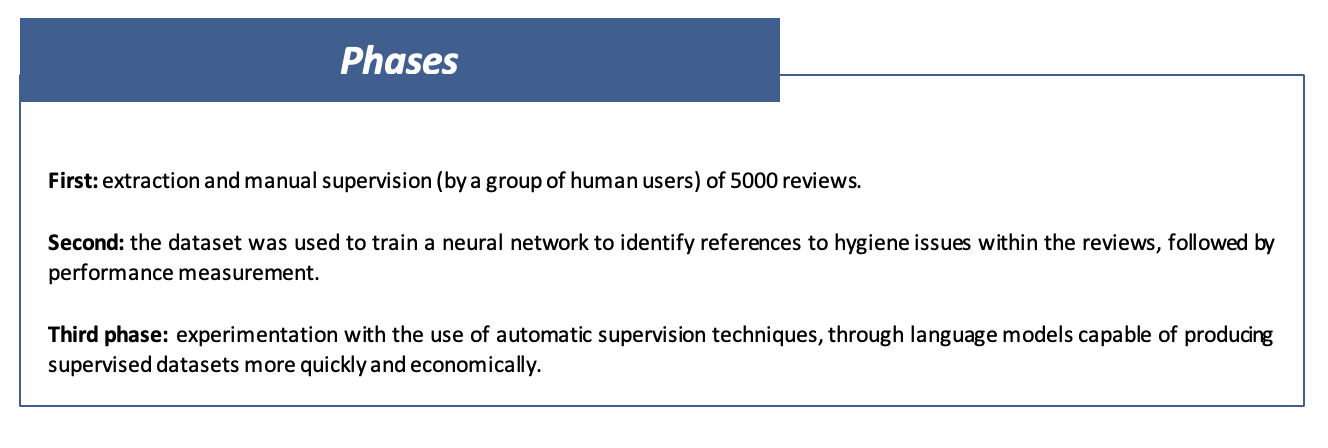 4
Hygiene and poisoning sentiment in reviews
dataset supervision
random selection
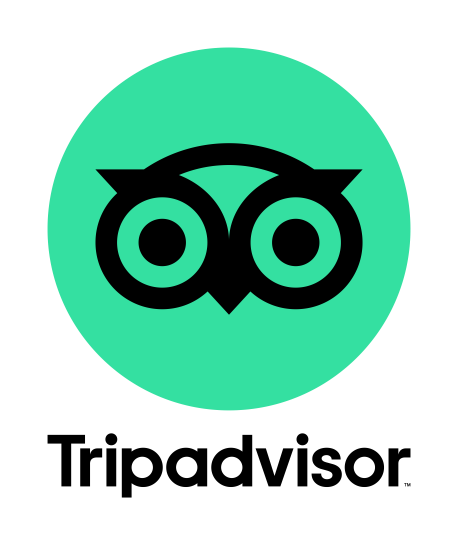 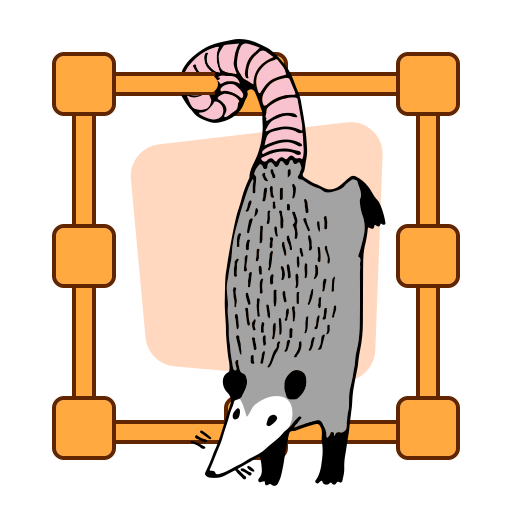 30% from keywords filter
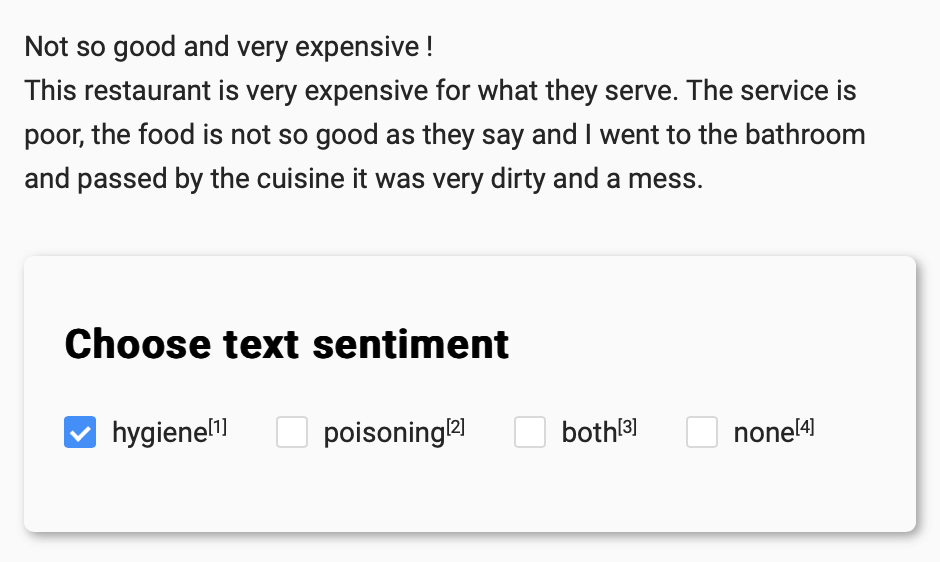 24% from ★ reviews
19% from ★★ reviews
5k reviews
2M reviews
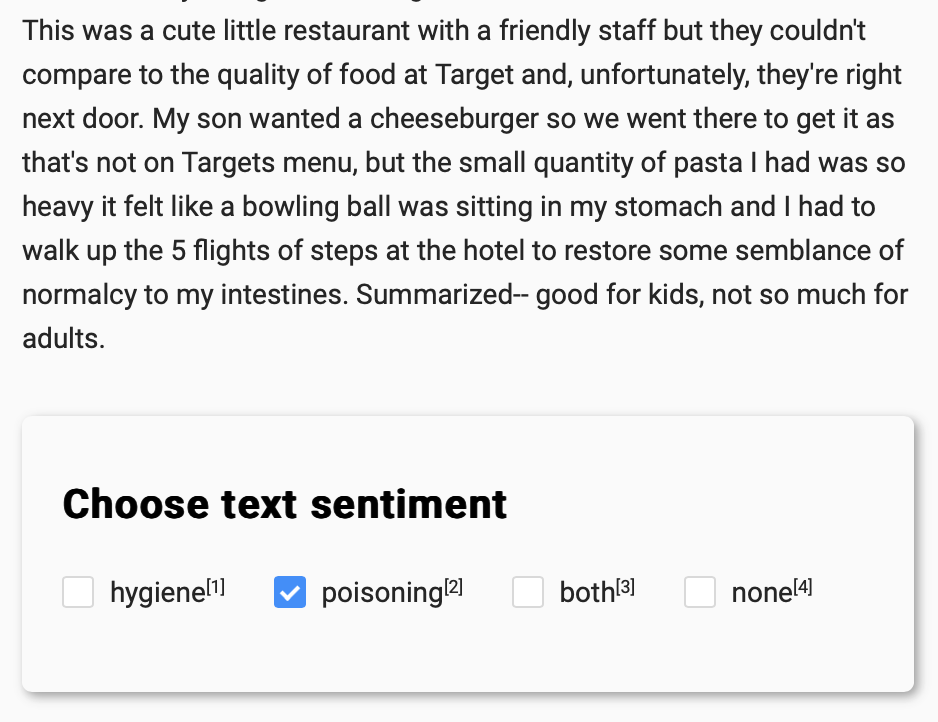 14% from ★★★ reviews
9% from ★★★★ reviews
4% from ★★★★★ reviews
5
Hygiene and poisoning sentiment in reviews
5k supervised reviews
2M reviews
Prediction model
Recurrent neural network (RNN)
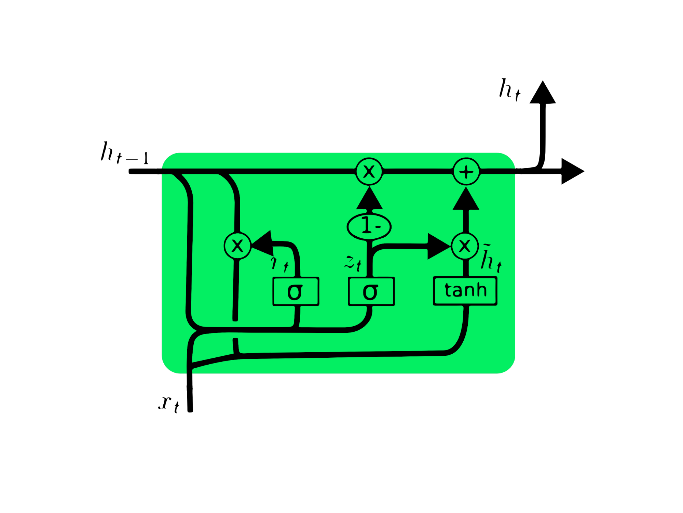 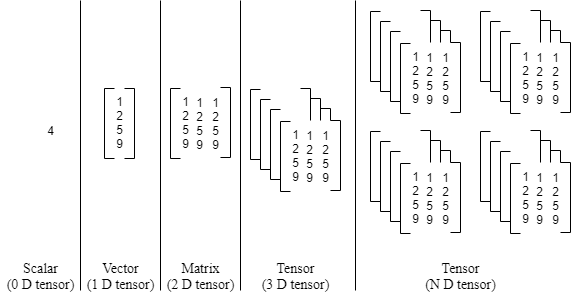 Alerts
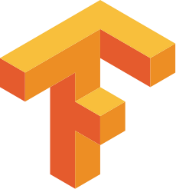 6
TripAdvisor – Lazio Region (Food Safety)
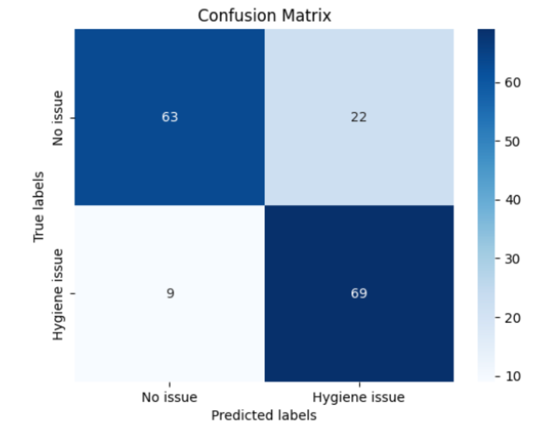 7
TripAdvisor – Lazio Region (Food Safety)
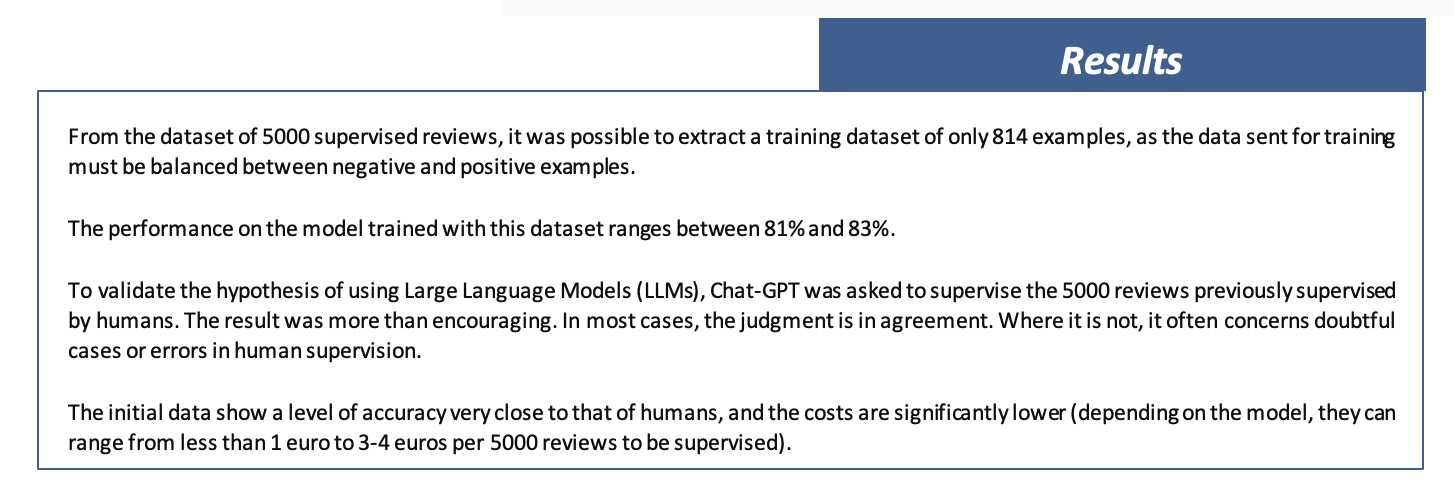 8
The Lombardy Region carried out an "audit" to identify differences in the inspectors' judgement in the inspection phase, correct them and thus standardise the decision-making process
Noise
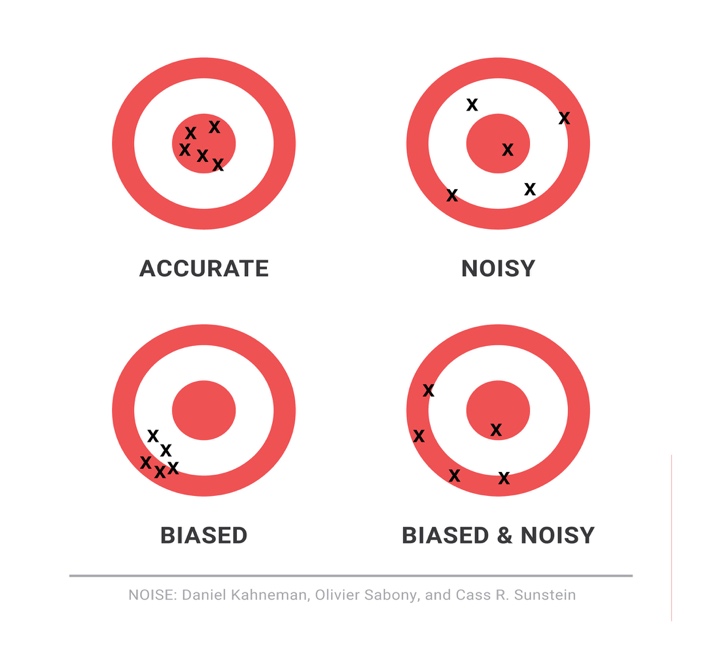 Goals
Uniformity of inspection pressure throughout the Lombardy region, with a risk-informed approach;
 
Consistent and uniform application of food tariffs!
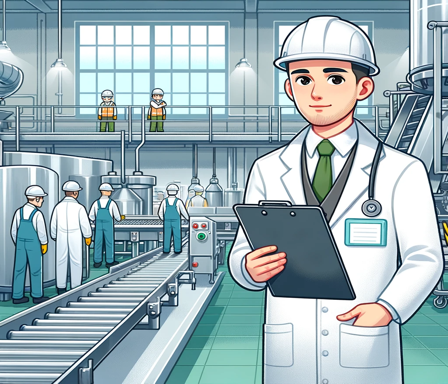 11
…so?
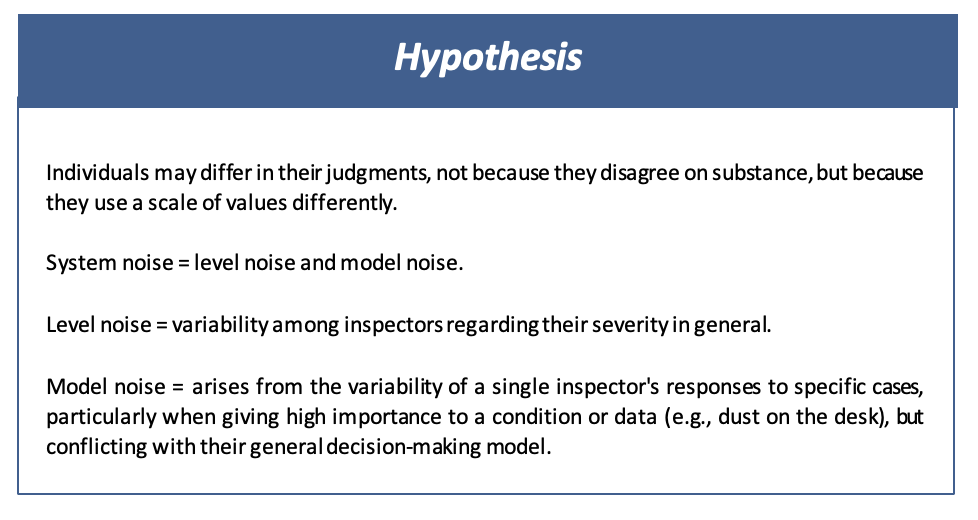 12
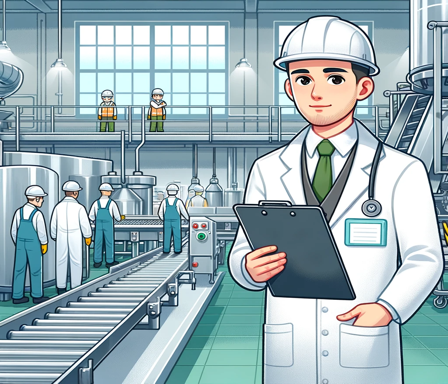 Methodology – 1/2
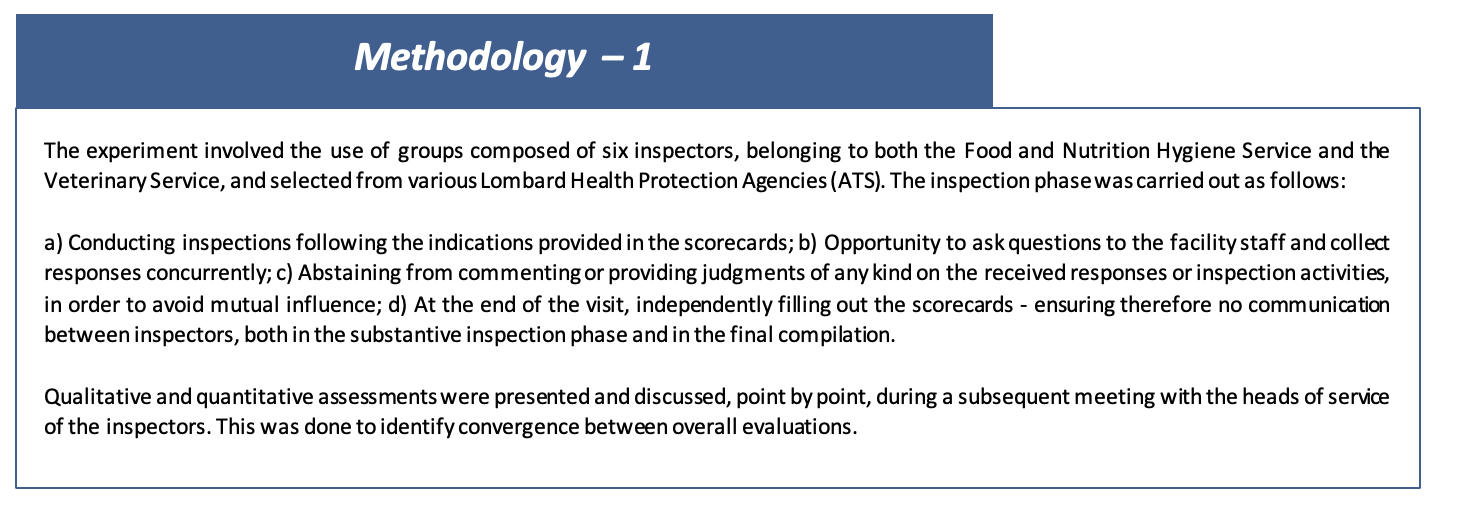 13
Variation
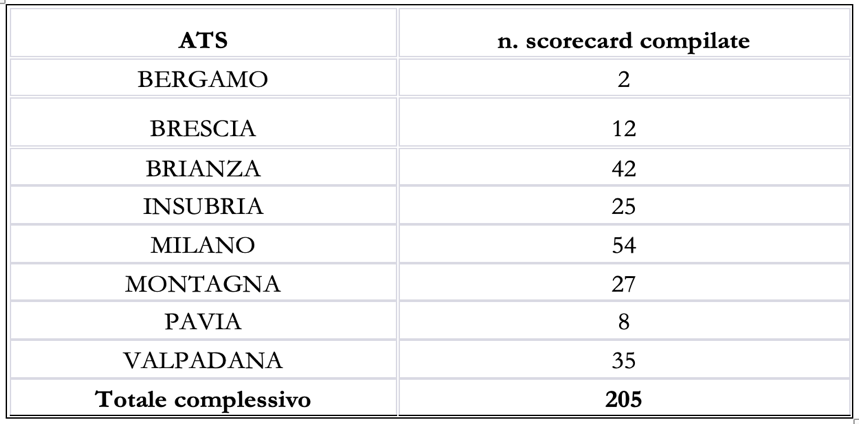 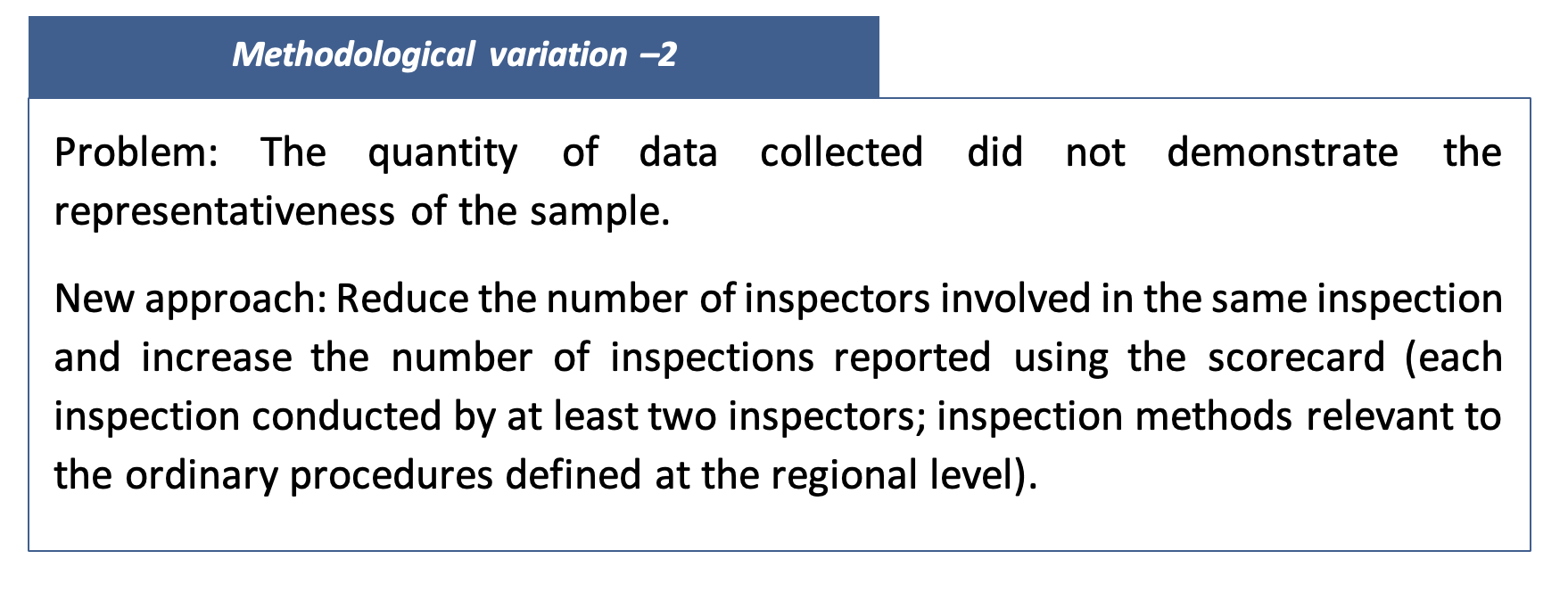 14
To be continued!
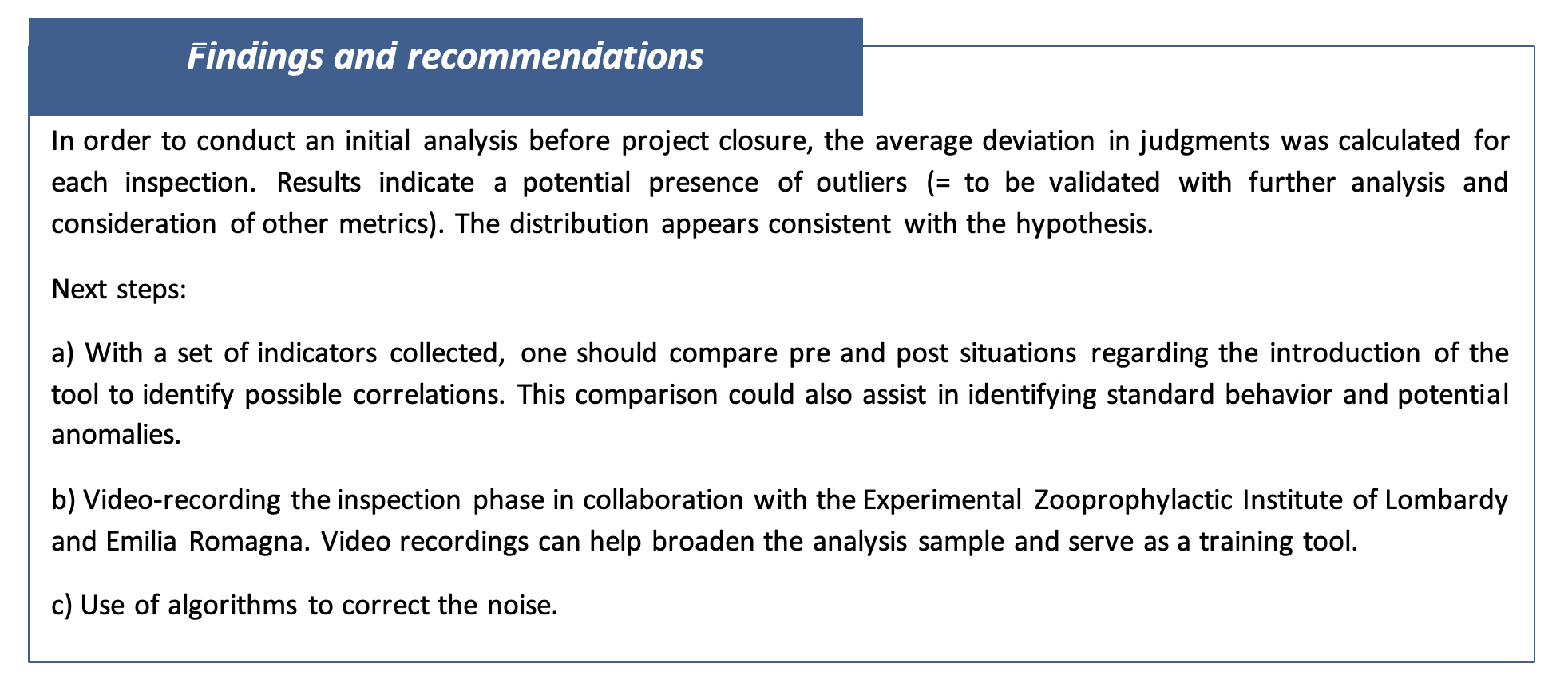 15
Web scraper – Provincial Agency for Environmental Protection (Trento)
Q: Are all businesses operating in the sector in possession of authorization? How to verify it? 
H: Most businesses require an online presence for commercial and advertising purposes. By law, businesses in Italy must indicate their VAT number on their website, which can be compared with the registry held by the authority.
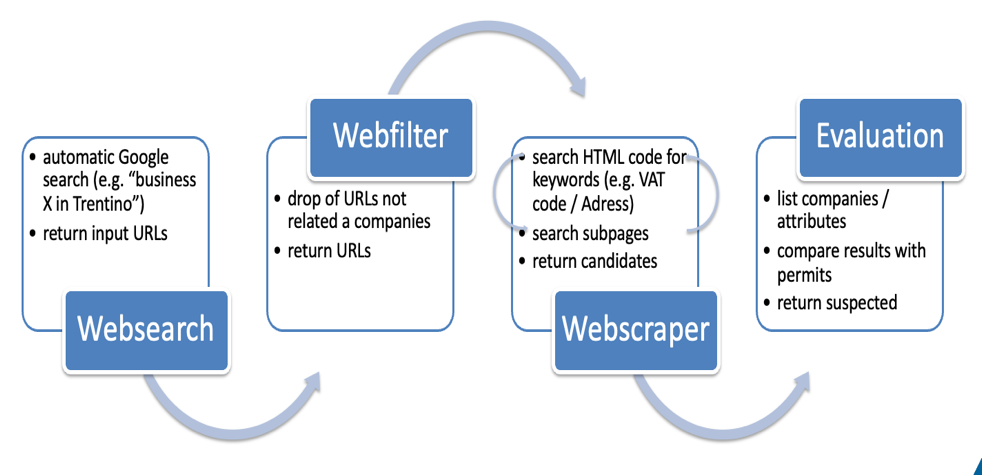 16
Campania and Lombardy: Heat Map
What is the map for?

Shows the degree of correlation between the findings of different inspections

General understanding of how strongly an instance of non-compliance is correlated with another unverified (in each region)

This initial model shows hypothesis and serves as a stepping stone for the construction of proper targeting tools

Inspectors have to verify the validity of “predictiveness” hypotheses shown on the map.
If hypothesis are proven to be true, linear regressive algorithms can then be constructed and trained to predict the occurrence of non-conformities (for each business operator).
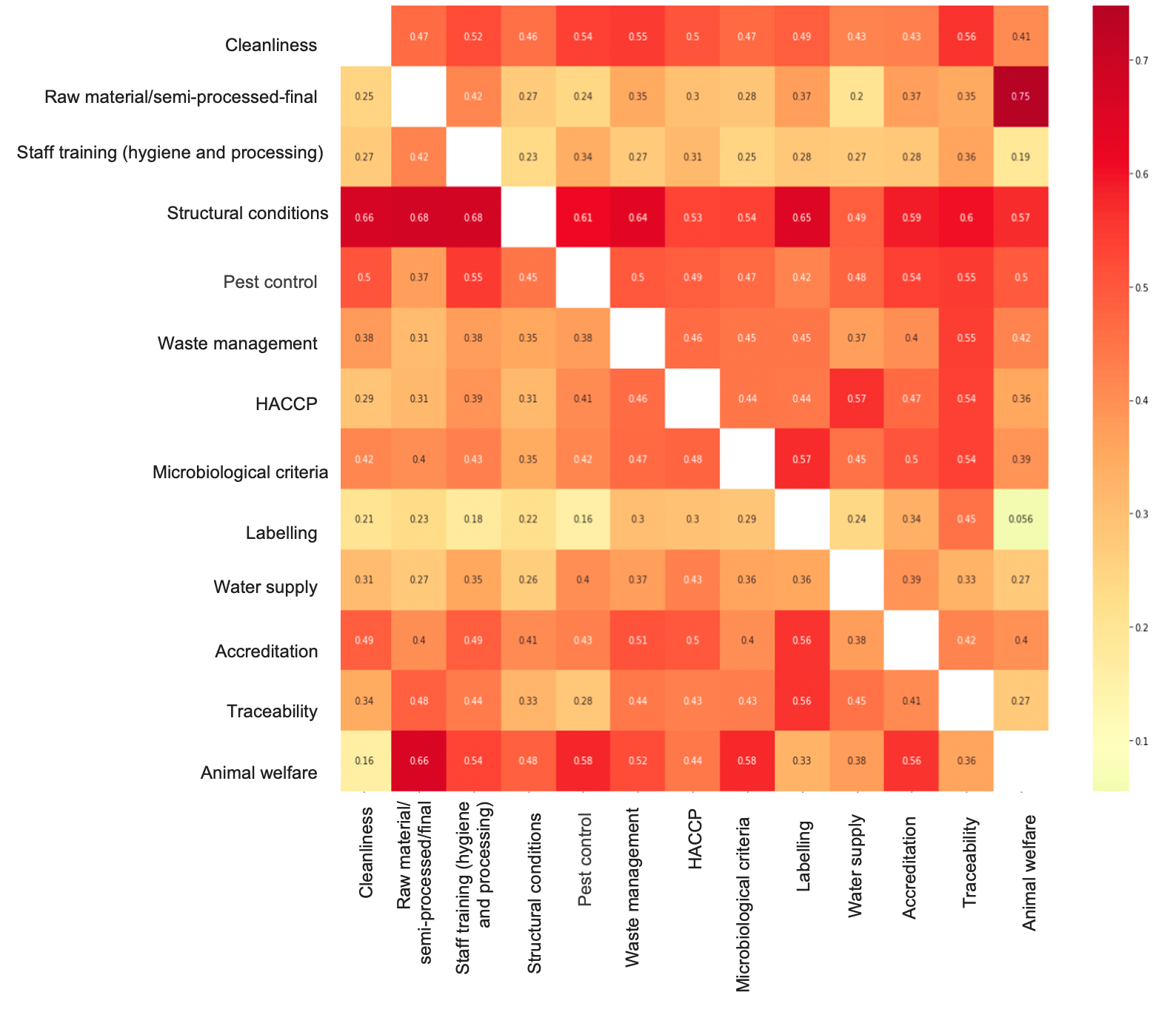 17
Campania and Lombardy: Heat Map
How was the Map created?

The regions considered the inspection procedures as if they were interlinked and they developed a model analysing historical data

The map displays a correlation index between instances of non-compliance for different inspection items – with an index of 0.7 being high and 0.1 being low
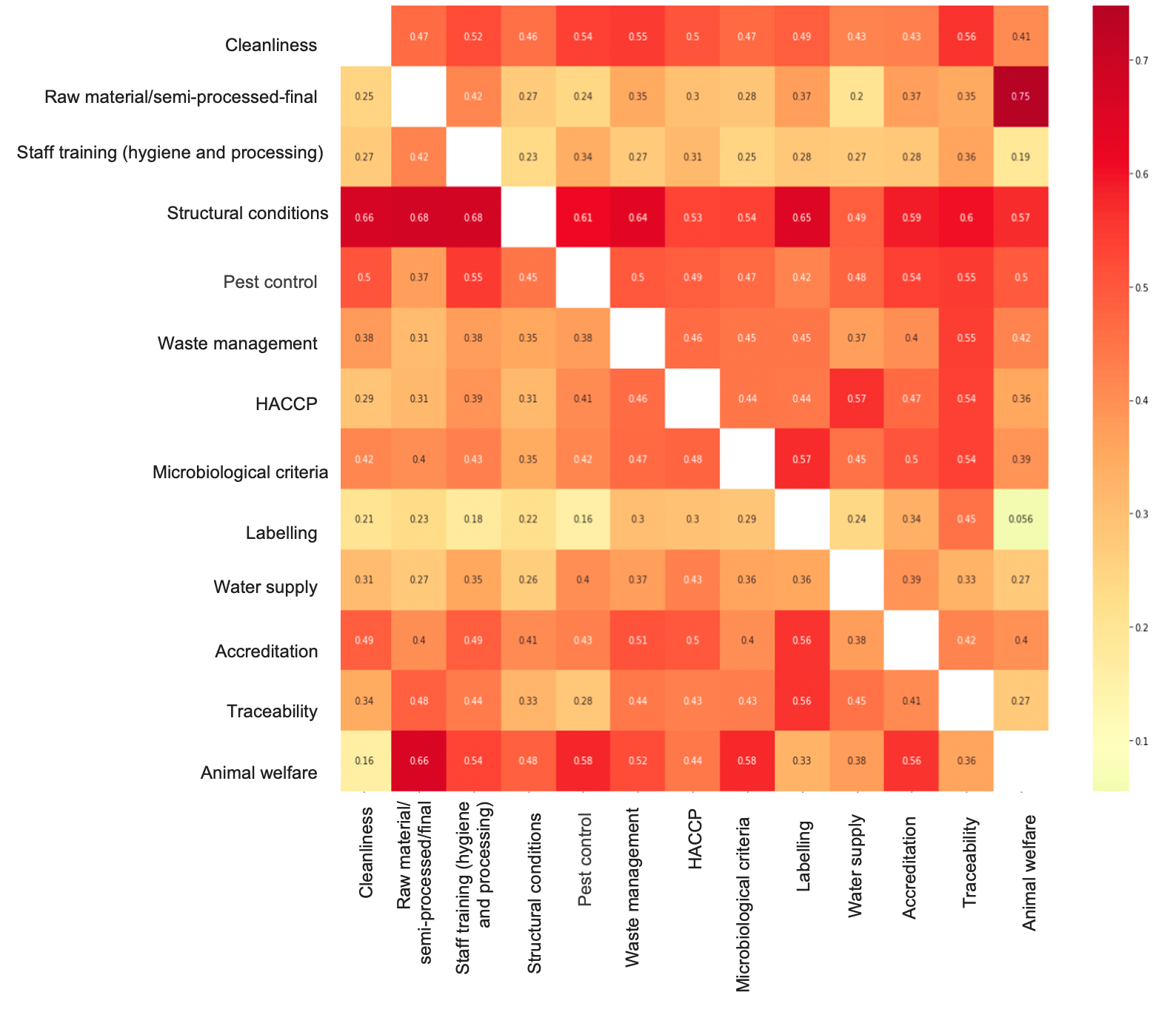 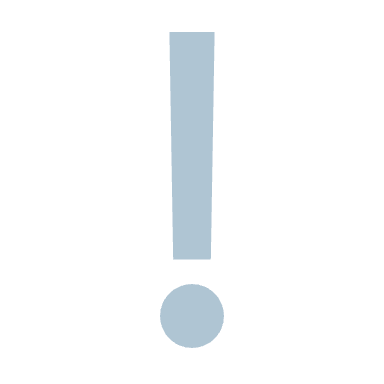 The non-conformities on which the model is based are result of inspections carried out by different local authorities in these regions

Key to enhance inspectors’ consistency using case-by-case interpretation to improve model quality
18
Campania and Lombardy: Heat Map
Examples of correlations from the Map

Non-compliance on animal welfare has a very strong positive correlation with non-compliance on raw materials, semi-processed products and finished products (0.75)

However, it has a very weak correlation with the level of compliance on labelling (0.056)

…So what?

Non compliance on animal welfare clearly points to an unproved case of non-compliance on raw materials, but tell almost nothing about the labelling compliance
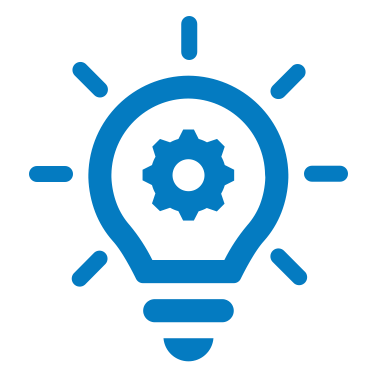 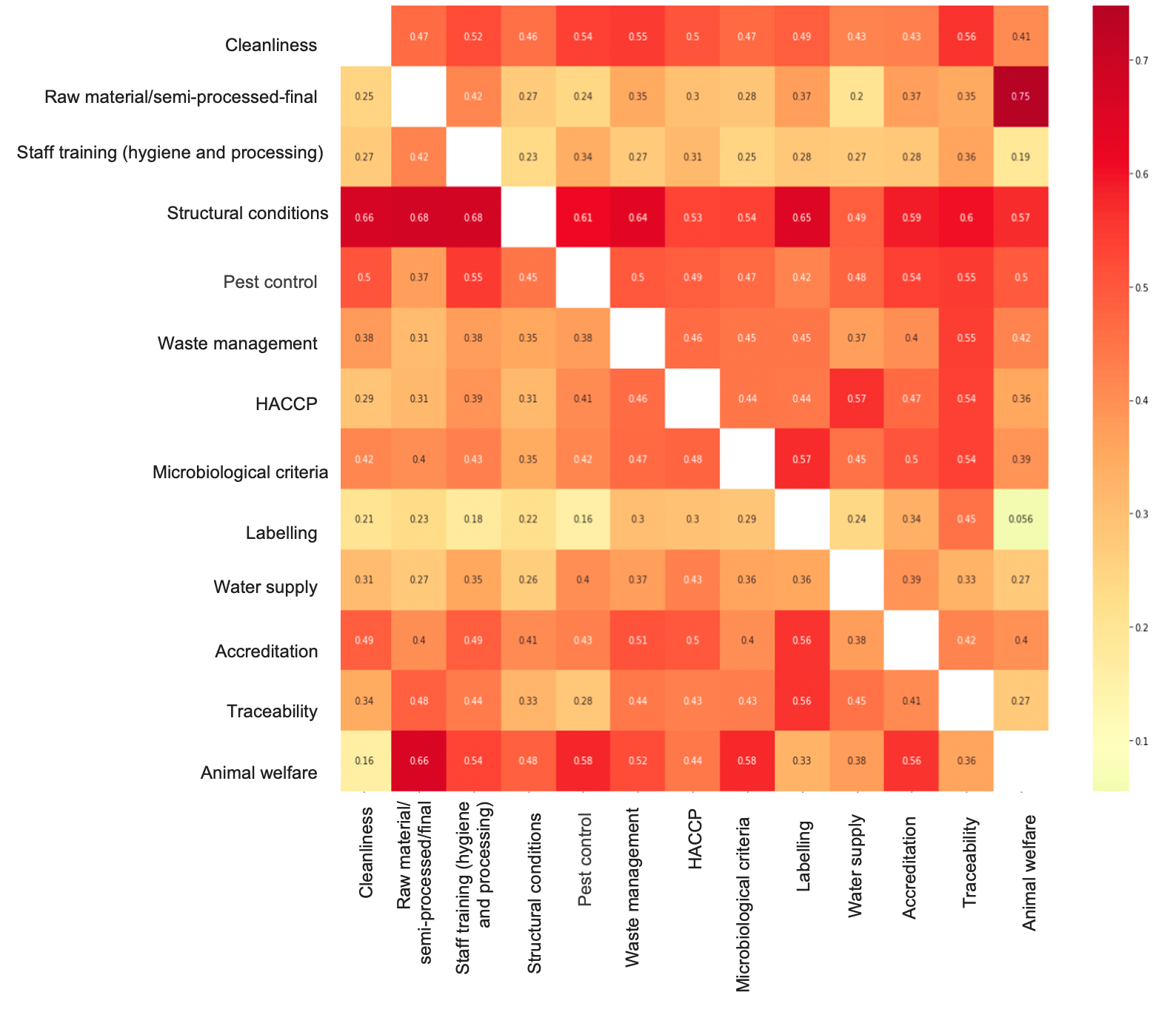 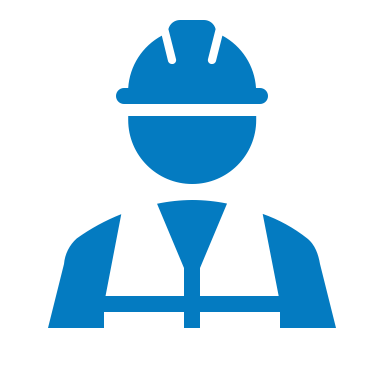 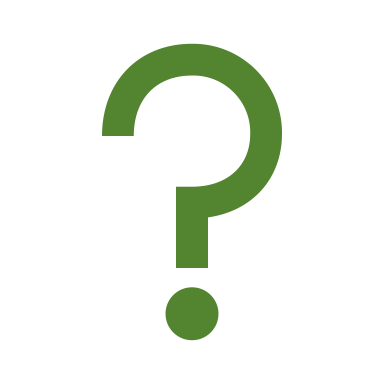 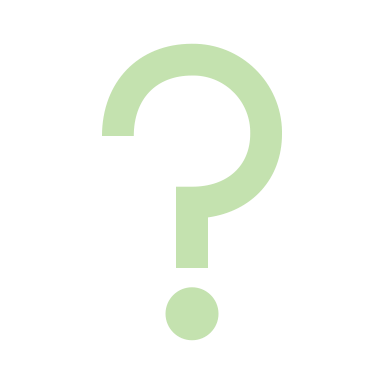 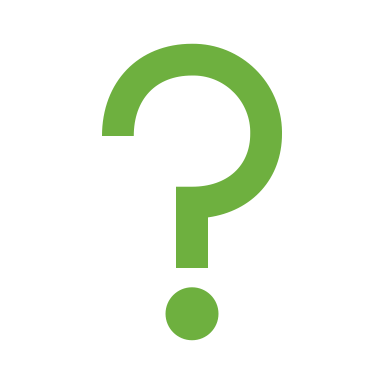 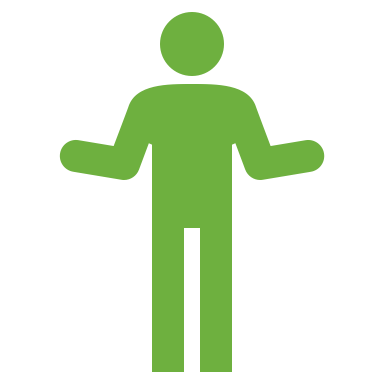 19
Lombardy: Decision Trees
2.
Lombardy: Decision Trees
Graphically show by what percentage the likelihood of finding non-conformities on a non-inspected item varies based on knowledge of other inspection results
Non compliant
1
2
Compliant
P1
P < 0.001
P3
P < 0.001
5
P3
P < 0.001
N = 769
N = 329
N = 1088
N = 3020
+ 60%
- 4%
+ 5%
- 60%
Previous inspection procedures with known results: 
P1 Structural conditions		
P3 Cleanliness conditions
Target: P4 HACCP (Hazard analysis and critical control points)
Non-compliance baseline: 12%.
21
Why is this relevant?
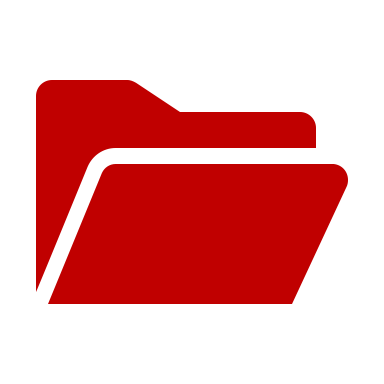 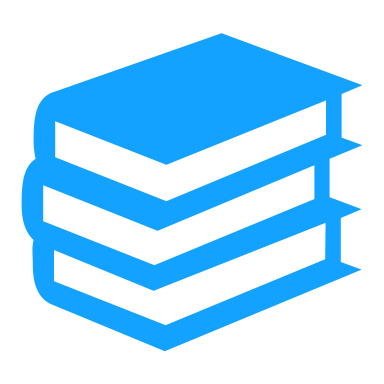 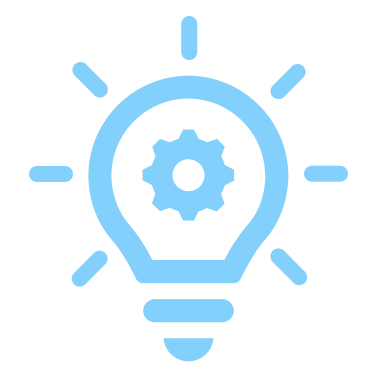 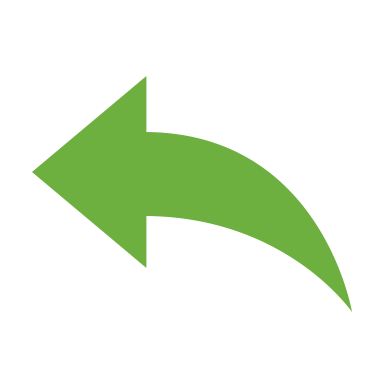 To better understand how a violation on given item
Inspection authorities may use information that are already available to them – the results of the previous inspections
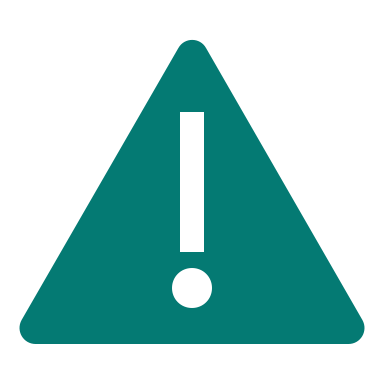 Correlations
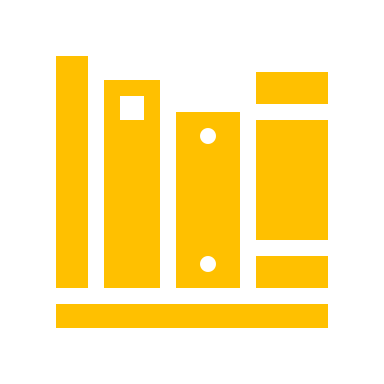 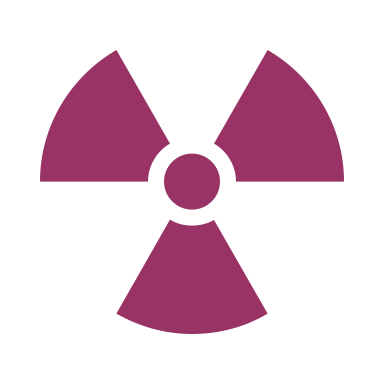 Can indicate the occurrence of an other one
22
Key ideas
3.
Key ideas – Leveraging Inspection findings
24
Thank you!

Luca Megale
l.megale@lumsa.it(OECD email – luca.megale@oecd.org not working at the moment)
25